Klára Janečková
Biopaliva
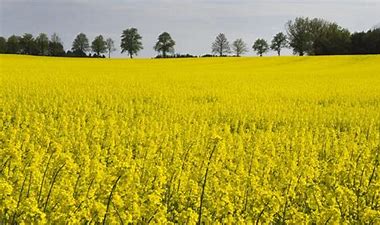 Hlavní info
Cílená výroba
Biomasa + biologický odpad
Chemická energie-spalování
Elektřina pomocí palivových článků
Švédsko a Finsko
Společná zemědělská politika
Přechod zemědělství na biopaliva
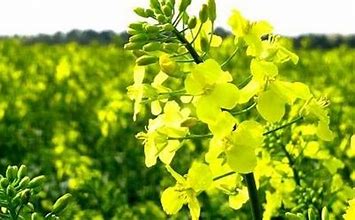 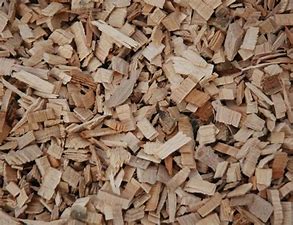 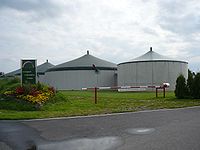 Rozdělení dle skupenství
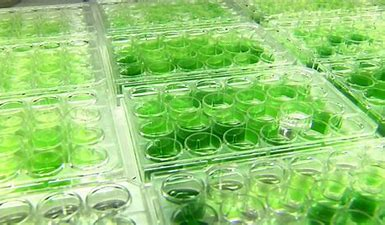 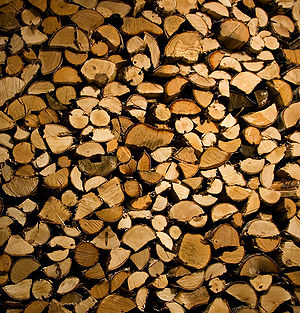 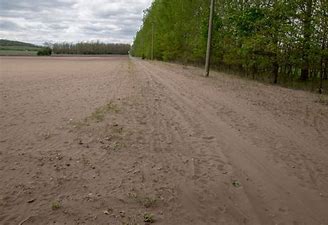 Rozdělení dle generací
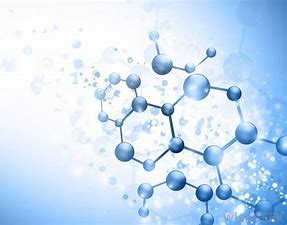 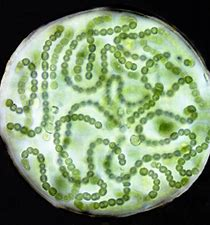 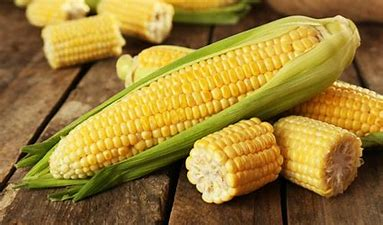 Využívání biopaliv
+
Šetrná produkce při vhodném výběru plodin
Ochrana biologické rozmanitosti
Dávivec černý – nenáročný na půdu + nekonkuruje plodinám, ale spíš doplňuje
-
Ovzduší – emise, ozónová vrstva
Vliv na vodu
Vliv na biodiverzitu
Náročnost na přírodní zdroje a půdu
Neefektivita
Není alternativna k ropě/naftě
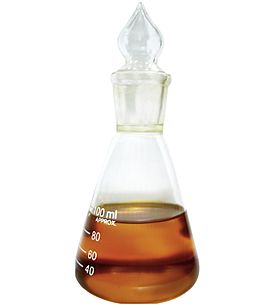 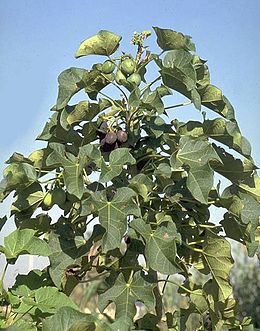 Děkuji za pozornost